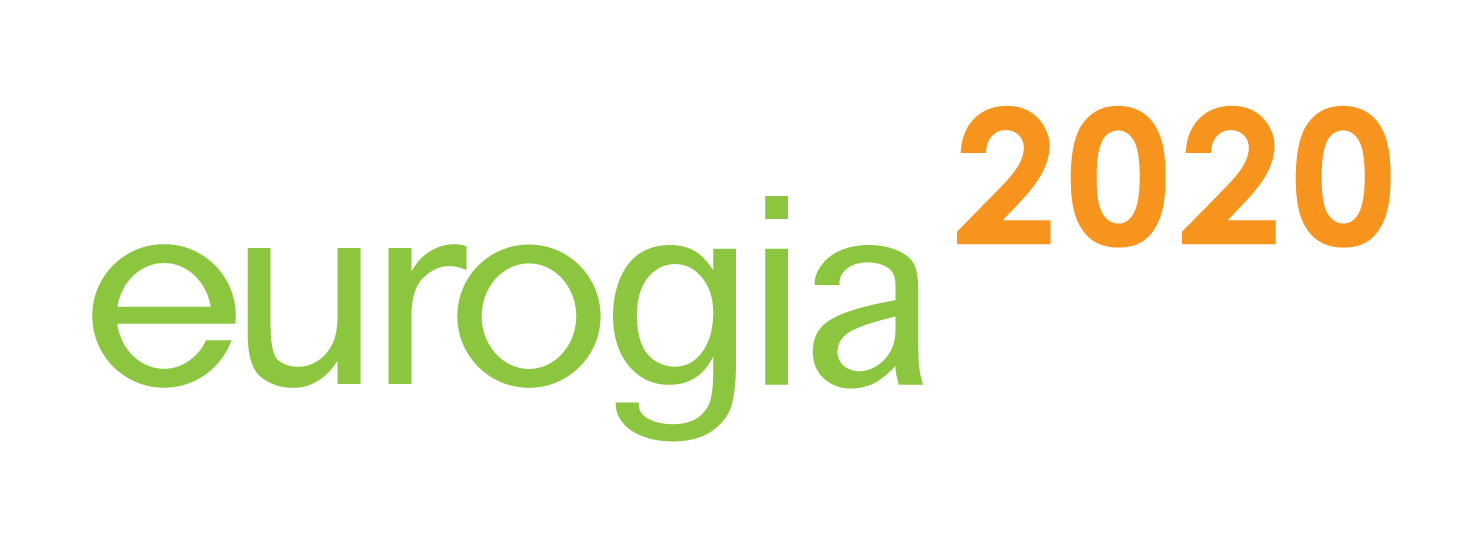 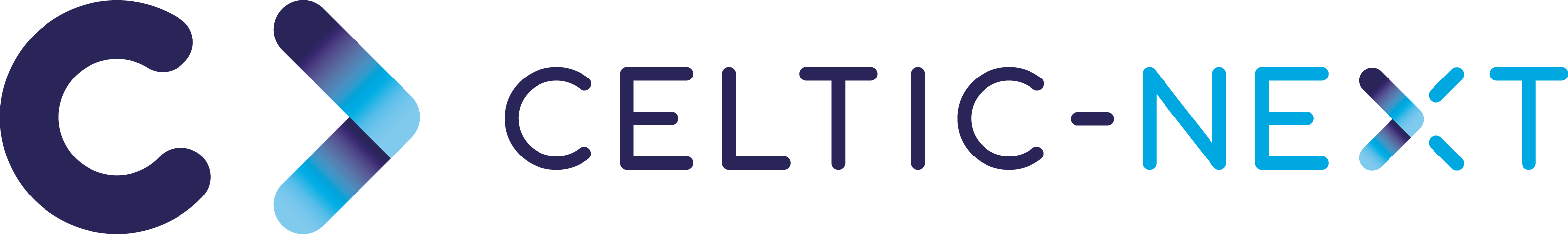 Your Logo
Project Idea Title
Heading  60 pt
Subsection 36 pt 
Text 32 pt                      

Images in good enough resolution for A1
Contact
						 Name and affiliation
 E-Mail
 Phone
 Postal Address
 Web (if available)

 http://tiny.cc/proposalidea                 photo of the presenter
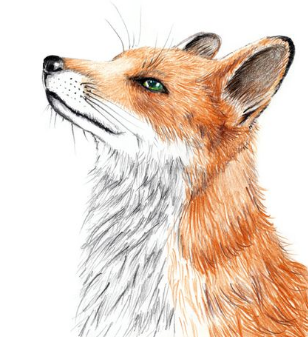 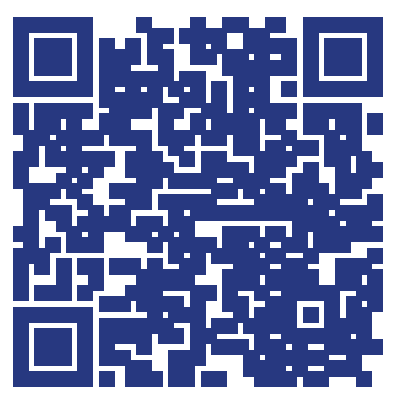 https://www.eureka-joint-call.eu/